Routine d’acquisition de données
Vérifier le nom de requête
Vérifier les entêtes
Position
Type
Transformer les données => renommer toutes les étapes
Supprimer l’inutile AUJOURD’HUI
Dans Power BI, relier les tables selon le modèle de données

1 seule fois dans le modèle :
Créer une table des mesures
Exercice : Produit
A l’aide de « A partir d’exemples », créer la  colonne « Produit » affichant « Alarme », « Lustre », …
Attention aux noms de produit composés
Ne pas cliquer sur OK
Format d’une page du rapport
16/9
Personnalisé (verticalement)
Réduire le nombre de graphique
Vitesse +++
Utilisation dans power point
Nombreux visuels qui interagissent les uns avec les autres
Exercice : Mise en forme
Insérer une forme cadre à coins arrondis
Blanc
Avec coins arrondis à 10%
Largeur = largeur de page – qq pixels
Centrée sur la page
Besoins : Afficher le nombre de produits au catalogue
Compte le nombre de produit dans la table produit
Coutume informatique = Compter le nombre de valeur de l’identifiant de la table
Affichage : Carte « 123 »
Mesures => agrégation (Somme, min, max, moyenne, …)
Mesures implicites (glisser un champ et Power BI agrège)
Mesures explicites (Mise en place d’une formule de calcul)
Avantages :
Débutant
Simplicité
Avantages :
Optimiser les calculs
Ex countrows vs nombre
Gestion du nom
Réutilisation dans d’autres mesures
Mise en place de calcul complexe (temps, ratios avancés, …)
Règle de gestion sur les données
Si la date de règlement n’est pas renseignée, prendre la date de livraison

=> créer une colonne « Date de règlement réelle » :
Si « Date de règlement » est vide alors prendre « Date de livraison »
Sinon prendre « Date de règlement »
Exercice : colonne conditionnelle « Volume »
Créer une colonne « Volume » affichant :
Faible si quantité < 10
Moyen si quantité >=10 et < 20
Elevé si quantité >= 20

Volume doit être typée en « ABC »

N’ajouter qu’une seule étape à la liste des étapes déjà en place
Déplacer une ou des étapes existantes
Besoin : afficher la quantité commandée par produit et par canal
Somme de Quantité (Ventes)
Quel affichage
Visualisation : Barres empilées
Couleurs (7% daltoniens)

Fonctions DAX :
SUM
Paramètre : Nom de la colonne à additionner
Besoin : Afficher le Chiffre d’affaires par Canal
Chiffre d’affaires = Somme Quantité * Prix de vente
Graphique (3 canaux) => Secteur trié par Chiffre d’affaires décroissant

Fonction DAX à utiliser :
SUMX
Table (des champs ou *) => Ventes
Calcul à réaliser => Quantité * Champ relié (Prix de vente)
Exercice : Bénéfice
Dans l’info-bulle du graph secteur afficher le bénéfice associé 
Créer la mesure « Bénéfice » calculant :
Chiffre d’affaires
-
Somme Quantité * Prix d’achat
Insérer Bénéfice dans l’info-bulle du secteur

Mesures existantes utilisées => Chiffre d’affaires
Fonctions DAX :
SUMX
Table : Ventes
Calcul : Quantité * Champ relié(Prix d’achat)
Besoin : Analyser la Quantité commandée par Catégorie de produit
Alimenter le fil-rouge des données de Catégories et de Sous-catégories
Combinaison de tables en colonne => Fusion de requête
Quelle est la table qui reçoit => Sous-catégories => table à sélectionner
Exercice : Modèle de données en étoile
Importer les données de Catégorie et de Sous-catégorie (Sous-catégories) dans Produits
Désactiver le chargement de Sous-catégories
Dans Power BI, créer un graphique « Treemap » affichant le chiffre d’affaires par « Catégorie »
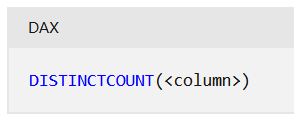 Exercice : Réveil pédagogique
Dans le fil-rouge, charger les « Données_clients » du fichier « Clients.xlsx » dans une table « Clients »
Exécuter la routine
CP et Département en « ABC »
Fusionner les colonnes « Nom » et « Prénom » dans cet ordre dans une colonne « Contact » sans utiliser l’onglet « Ajouter une colonne »
Dans Power BI, créer la mesure  « Clients ayant commandé » calculera de façon dédoublonnée les clients présents dans la table « Ventes »
Dans une nouvelle page « Géo », afficher une carte géographique présentant le nombre clients ayant commandé (Taille des bulles) par ville (emplacement)
Clients ayant commandés
Compte le nombre de clients présents dans « Ventes »
1 client ayant commandé plusieurs fois n’est compté qu’une seule fois
Besoin : Afficher 1 carte des risques d’approvisionnement par Pays d’appro
Rouge => grosse source d’appro
Vert => faible source d’appro

Mise en forme conditionnelle sur carte choroplèthe en fonction de la quantité commandée
Besoin : filtrer les données par année
Le tableau de bord, ne devra afficher les données que d’une seule année
Créer un calendrier
Début en 2018 => début de l’activité
Fin sur l’année en cours => 31 décembre de l’année de mon ordinateur
31/12/2021 => DATE(2021, 12,31)  => 2021 est dynamisé
Ajouter au calendrier une colonne « Année » dont la valeur se calculer avec Year sur la colonne Date
Exercice : Chiffre d’affaires par Mois
Dans le calendrier créer la colonne Mois affichant le mois numérique => month(Date)
Insérer un graphique « Courbe » présentant le chiffre d’affaires (Axe Y) par Mois (Axe X)
Courbe de tendance ?
Besoin : comparer qté commandée vs qté livrée
Quantité livrée =
Somme quantité
Désactiver la relation date à date de commande et Activer la relation Date à Date de livraison => Utiliser la relation Date à date de livraison

Calculate(
Sum(Quantité),
UseRelationship(Calendrier[Date], Ventes[Date de livraison])
)
Exercice : Clients fidélisés
Afficher dans l’espace bleu le nombre de clients fidélisé en fonction de l’année sélectionnée dans les boutons
Besoin : Afficher le nombre de clients fidélisés par année du calendrier
Date compte fidélité est en Date filtrable Calendrier[Date] => créer une relation Calendrier[Date] à Clients[Date compte fidélité]

Calculate(
CountRows(Clients),
UseRelationship(Calendrier[Date], Clients[Date compte fidélité])
)
Exercice : Filtres complémentaires
Créer une page « Filtres » affichant un segment mois (en case à cocher) filtrant toutes les pages sauf « Analyse pluriannuelle » et ne s’affichant que dans « Filtres »
Exercice : stock
Ajouter Stock.csv dans une table « Stocks »
Fusionner Mois et Année dans une colonne « Date de stock »
Typer la colonne « Date de stock » au format Date
Transformer la colonne Date de stock pour afficher la date de fin de mois
En sélectionnant les colonnes « Date de stock » et « Id Produit » dépivoter les autres colonnes pour créer une colonne « Dépôt » et une colonne « Stock » (clic droit)
Dans Power BI, vérifier les relations (Produits[Index] <-> Stocks[Id produit] et Calendrier[Date] <-> Stocks[Date de stock])
Créer la mesure stock total calculant la somme de stock
Insérer une matrice affichant « Stock total » (valeurs) par Produit (en-tête de colonne) et par Mois (en-tête de ligne)
Besoin : Comparer CA vs CA N-1
Par ajout d’une courbe dans le graph courbe ajouté ce matin
CA N-1 =
Chiffre d’affaires
Même période mais l’année précédant la sélection

Calculate(
[Chiffre d’affaires],
SamePeriodLastYear(Calendrier[Date])
)
Exercice : Fonction IT comparer CA, CA N-1 et CA N-2
Créer la mesure CA N-2 
Ne pas faire :
Calculate(
[CA N-1],
SamePeriodLastYear(Calendrier[Date])
)
Utiliser plutôt DateAdd sur chiffre d’affaires 
Insérer CA N-2 dans le graph en courbe (à tester sur 2019 => 2 courbes, à tester sur 2022 => 3 courbes
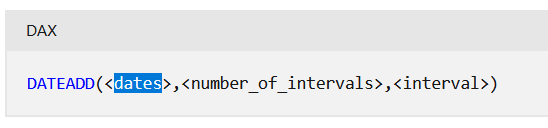 CA N-2
Chiffre d’affaires
Décaler la période de 2 ans dans le passé

Calculate(
[Chiffre d’affaires],
DateAdd(Calendrier[Date], -2, YEAR)
)
Besoin : Afficher ratio Qté commandée par produit et par canal
Sur le graph barres empilées afficher le taux Qté commandée par produit et par canal en fonction de qté totale
Valeur d’un point de données par rapport au total => pas de mesures pas à mettre en place
2 769 / 49 685 = 5,57%
Exercice : ratio 1
Afficher une matrice présentant  le chiffre d’affaires par mois (en entête de ligne) et par canal (en entête de colonne)
En euros
En % du total du canal sur l’année
Besoin : Afficher ratio « partiellement défiltré »
Quantité commandée
Enlever le filtre posé sur Canal

Quantité commandée 
/
Calculate(
[Quantité commandée],
RemoveFilters(Ventes[Canal])
)
Exercice : ratio 2
Adapter la mesure « %commandée / produit » pour la rendre opérationnel sur l’onglet « Focus Nantes » pour comparer 
Qté commandée par produit et par canal pour Nantes 
avec 
Qté commandée par produit (pas de filtres sur le canal et pas de filtres sur la ville)
Quantité commandée 
/
Calculate(
[Quantité commandée],
RemoveFilters(Ventes[Canal])
)